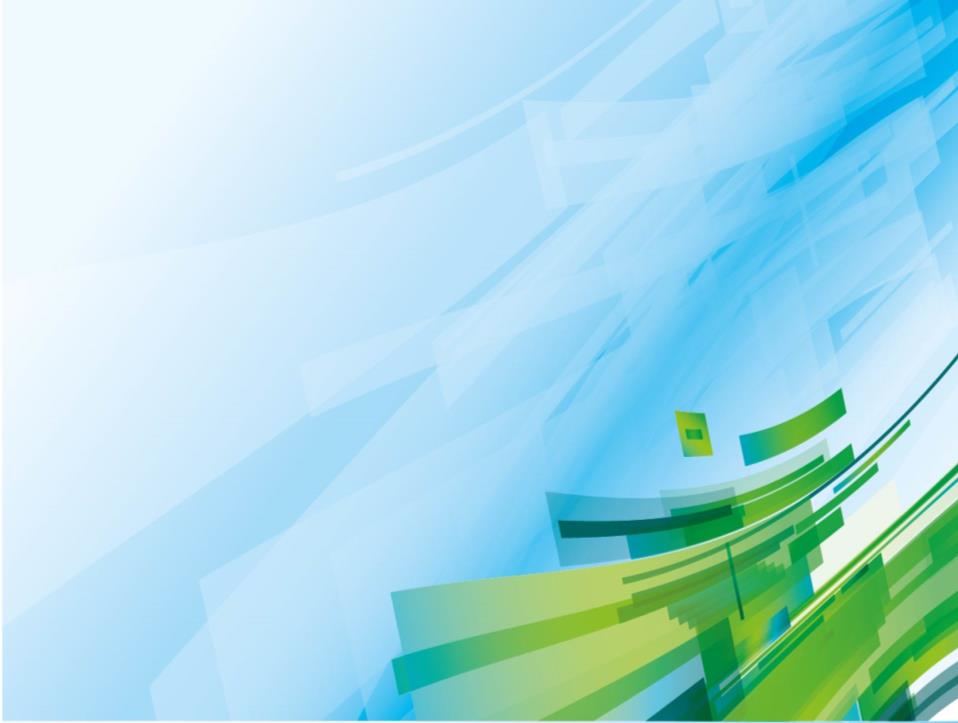 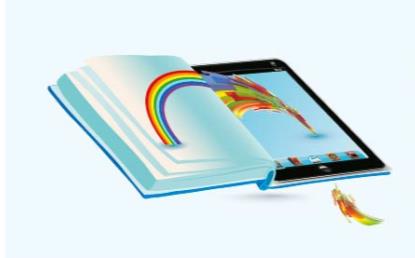 Муниципальный Форум  инноваций
Эффективное управление
как инновационный ресурс образовательной организации:
от идеи до результата
ИВАНОВО 2016
Управление образования Администрации города ИвановаМУНИЦИПАЛЬНОЕ БЮДЖЕТНОЕ ДОШКОЛЬНОЕОБРАЗОВАТЕЛЬНОЕ УЧРЕЖДЕНИЕ «ДЕТСКИЙ САД № 2»
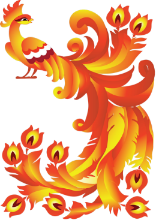 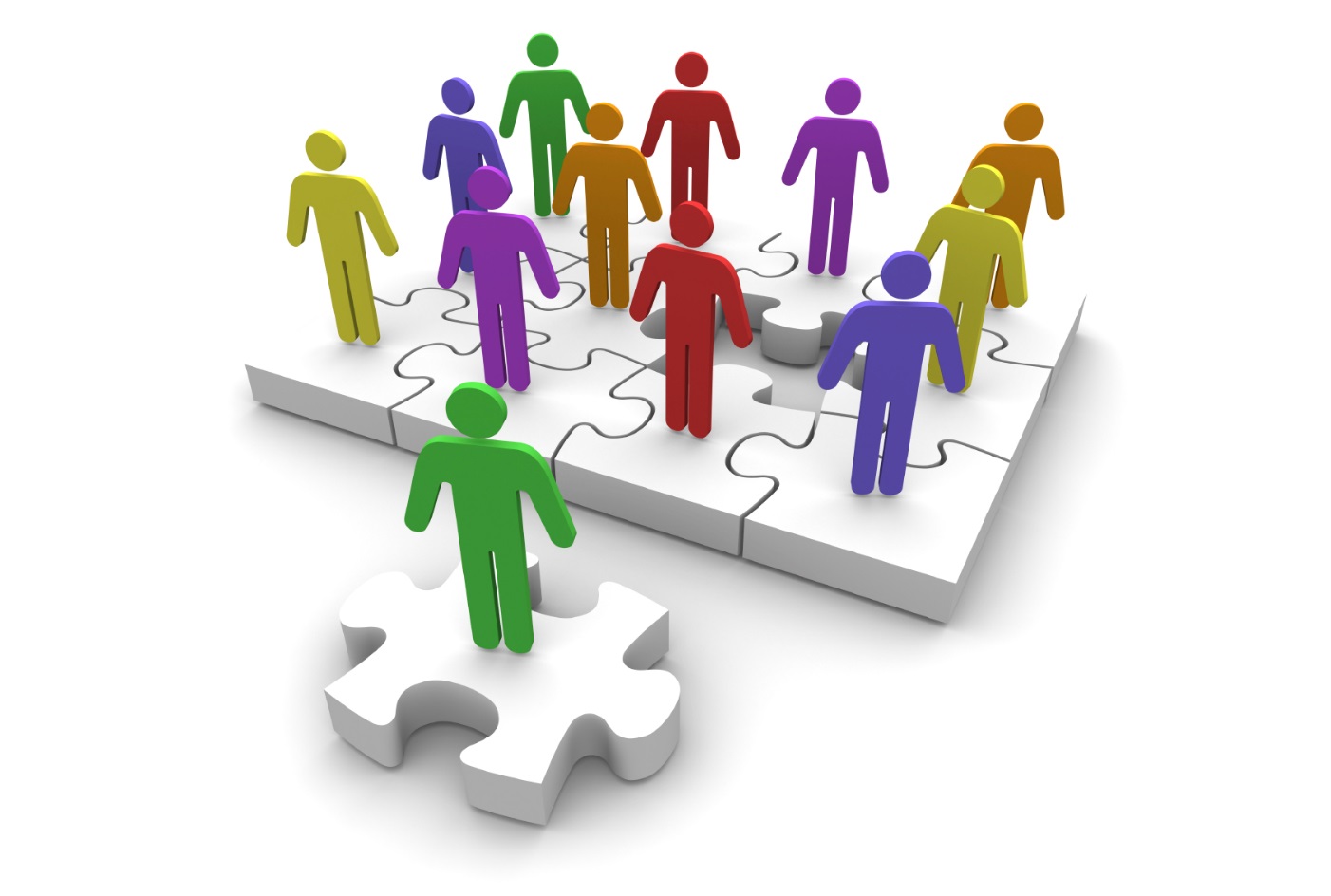 «КАДРЫ
РЕШАЮТ
ВСЁ!»
г. Иваново, микрорайон Московский, д. 11   тел. (4932) 44-43-40   E-mail: dou2@ivedu.ru
МОТИВАЦИЯ ПЕРСОНАЛА – ЭТО ВАЖНЕЙШАЯ ЗАДАЧА ЛЮБОЙ ОРГАНИЗАЦИИ. КАК БУДЕМ ПРИВЛЕКАТЬ НОВЫЕ КАДРЫ? ЧЕМ УДЕРЖИВАТЬ СУЩЕСТВУЮЩИЕ?
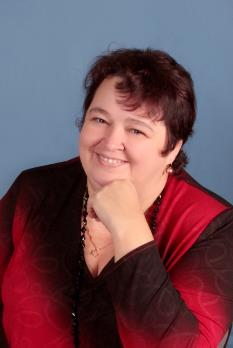 СЕГОДНЯ ОДНОЙ ИЗ ПРИОРИТЕТНЫХ ЗАДАЧ ГОСУДАРСТВА ЯВЛЯЕТСЯ ОЗДОРОВЛЕНИЕ НАЦИИ: ВВОДЯТСЯ НОРМЫ ГТО, ВЗРОСЛОЕ НАСЕЛЕНИЕ АКТИВНО ПОСЕЩАЕТ ФИТНЕС-ЦЕНТРЫ…
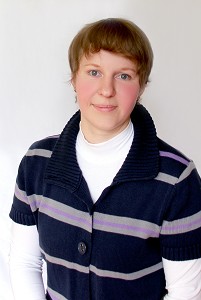 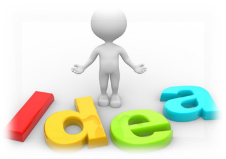 ОДНАКО,  СОТРУДНИКИ БЮДЖЕТНОЙ СФЕРЫ ВРЯД ЛИ МОГУТ ПОЗВОЛИТЬ СЕБЕ ПОСЕЩЕНИЕ ФИТНЕС-КЛУБОВ И ОЗДОРОВИТЕЛЬНЫХ ЦЕНТРОВ…
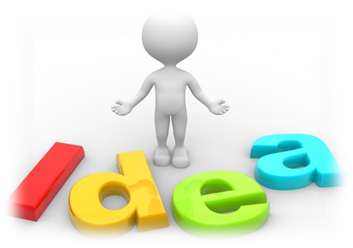 СОЗДАНИЕ БЕСПЛАТНОГО «ФИТНЕС-КЛУБА» 
НА БАЗЕ ДОШКОЛЬНОГО ОБРАЗОВАТЕЛЬНОГО УЧРЕЖДЕНИЯ. ТОГДА И КАДРЫ ПРИВЛЕЧЕМ-УДЕРЖИМ И…
…БУДЕМ РЕШАТЬ ЗАДАЧИ ГОСУДАРСТВЕННОГО УРОВНЯ
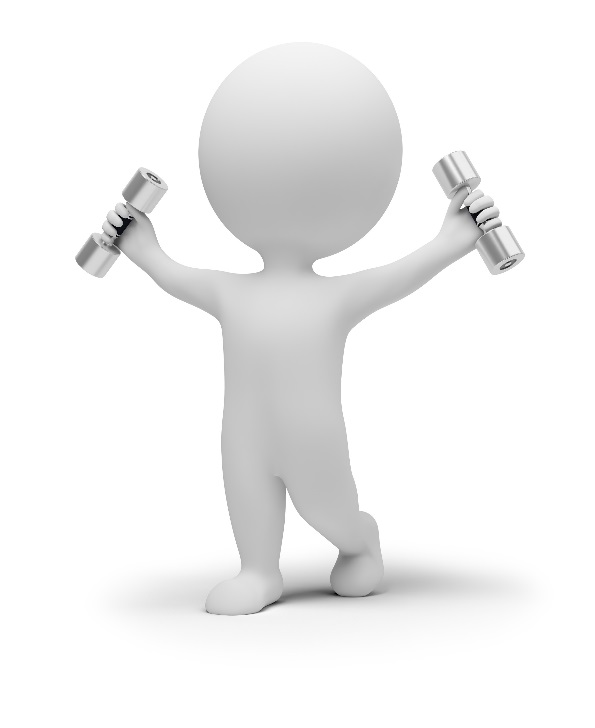 Калланетика - это медленная, спокойная по форме гимнастика со статической нагрузкой, высокоэффективна и способствует подтяжке мышц и быстрому снижению веса и объемов тела. Активизирует иммунную систему организма.
Стрейтчинг - это комплекс упражнений, предназначенный для того, чтобы ваши мышцы были эластичными, а суставы гибкими и подвижными.
Пилатес – система физических упражнений для всех частей тела, направленных взаимодействие разума и тела.  Выполнение упражнений пилатеса сопровождается концентрацией на дыхательном ритме, правильности выполнения упражнения и осознанием действия каждого упражнения на ту или иную группу мышц.
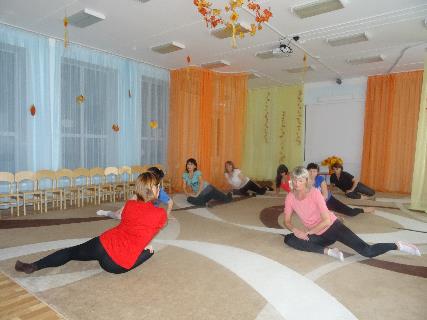 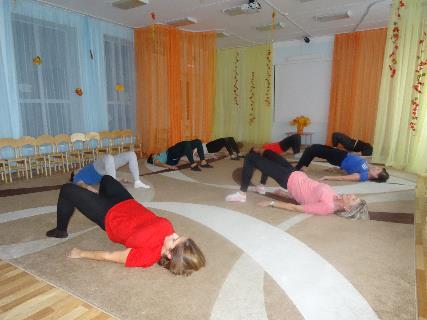 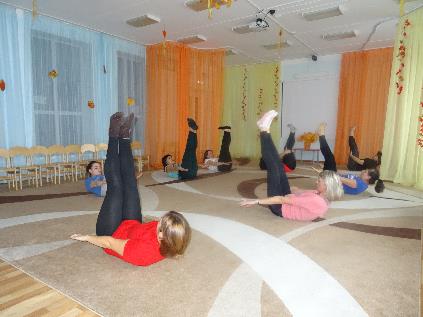 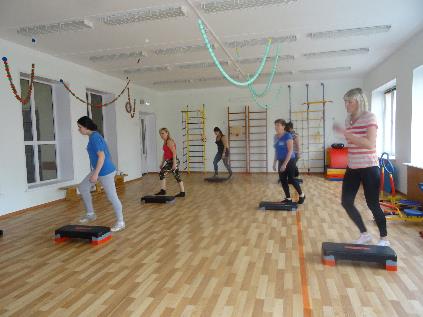 Аэробика, называемая также ритмической гимнастикой, представляет собой комплекс специальных упражнений, которые выполняются под динамичную музыку, помогающую контролировать ритм их выполнения.

Степ-аэробика - это интенсивная ритмическая гимнастика с использованием подставки (степ-платформы), которая имитирует ступеньку, и высоту которой можно регулировать в зависимости от индивидуальных особенностей тренирующегося.
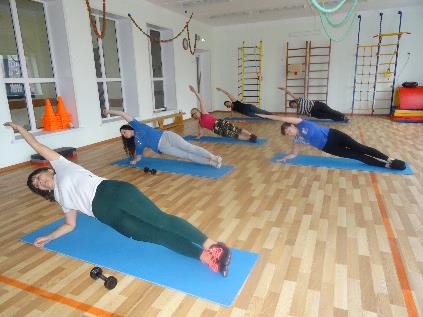 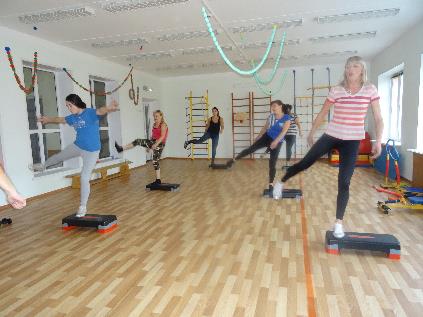 ИДЕЯ ПРЕКРАСНАЯ!
ЗДОРОВЬЕ СОТРУДНИКОВ УКРЕПЛЯЕМ – РАЗ! УЧИТЫВАЕМ ИХ ИНТЕРЕСЫ – ДВА! КОЛИЧЕСТВО БОЛЬНИЧНЫХ СОКРАТИЛОСЬ В ТРИ РАЗА – ТРИ!
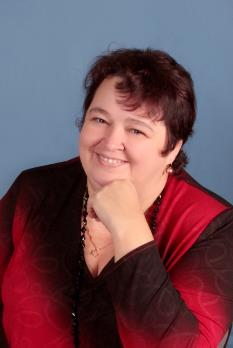 СЛЕДОВАТЕЛЬНО, ПОВЫСИЛАСЬ ЭФФЕКТИВНОСТЬ ОБРАЗОВАТЕЛЬНОГО ПРОЦЕССА. ЭТО ЗНАЧИТ…
ВО-ПЕРВЫХ, ПРЕСТИЖ ОРГАНИЗАЦИИ, А ЭТО – НОВЫЕ И ЗАИНТЕРЕСОВАННЫЕ КАДРЫ. ВО-ВТОРЫХ, ПЕРСПЕКТИВА В РАЗВИТИИ ОРГАНИЗАЦИИ…
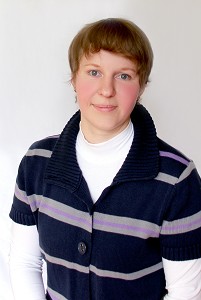 …И ЕЩЕ !
МЫ РЕШАЕМ ЗАДАЧИ ГОСУДАРСТВЕННОГО УРОВНЯ…
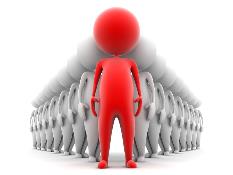 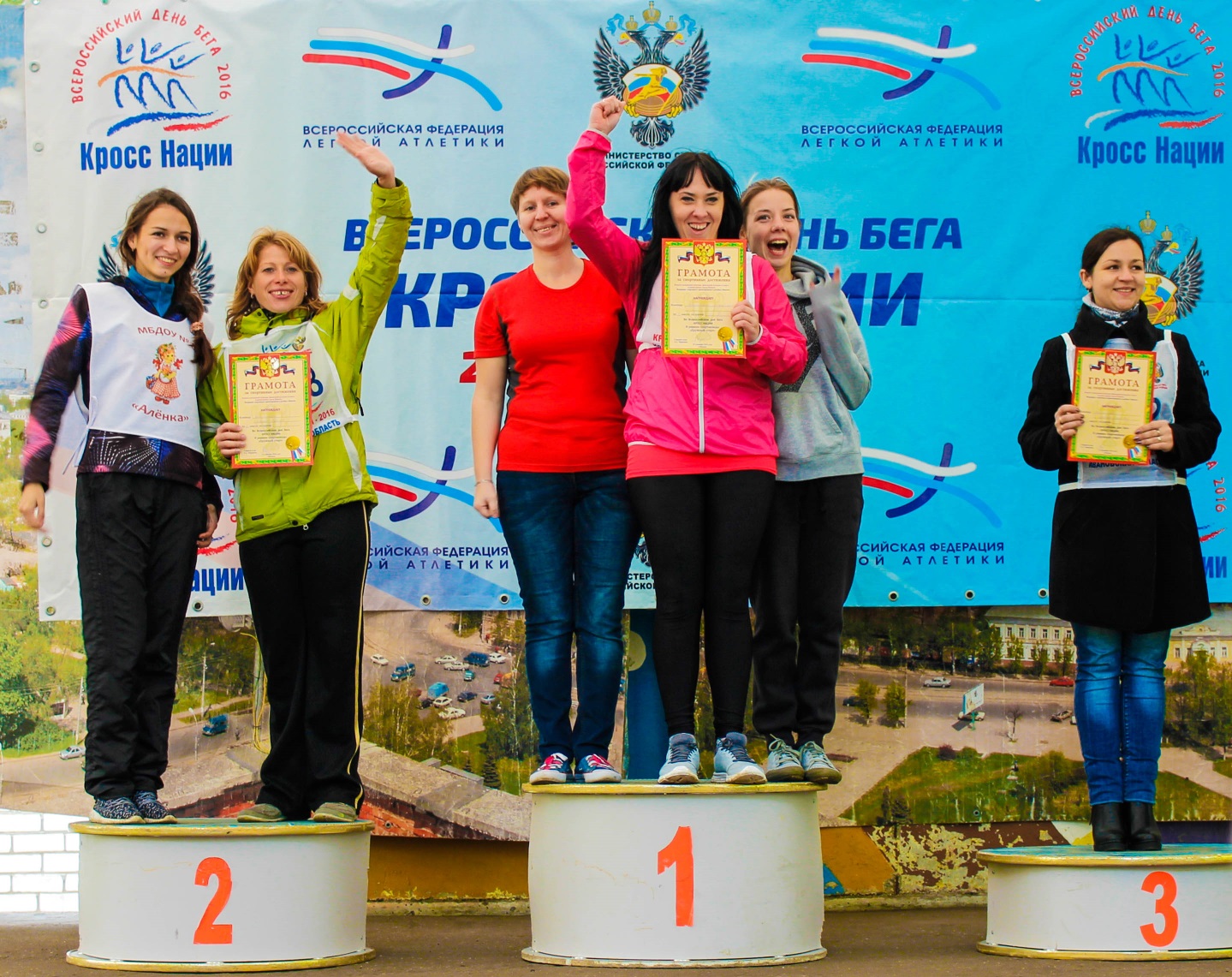 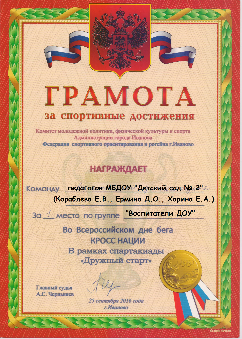 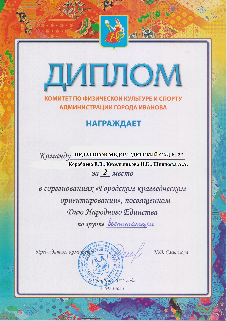 «КАДРЫ РЕШАЮТ ВСЁ!»